Pitt County Firearm Safety Coalition
Sue Anne Pilgreen, MSN, RN, CPN       Eastern Carolina Injury Prevention Program Vidant Medical Center
History
Pitt County Firearm Safety Coalition
Why?
- Reduce injury and death from firearm violence
- Increase in firearm injuries/death in Pitt County
- Co-chairs from VA and Injury Prevention at VMC
- Multi-sector team of community stakeholders
Who?
- Preventive strategies to promote firearm safety
- Safe storage and resource connection
What?
- Community and agency/organization events
- Physician offices, schools, Council on Aging
Where?
[Speaker Notes: Purpose: Nonpartisan, apolitical, multi-sector coalition aimed at the reduction of injury and death from firearm violence using public health strategies through the identification of solutions and impactful interventions. 

Mission: To reduce death and injury related to firearms through broad based and preventive strategies to promote a safe and violence free environment.

Vision: A community where every citizen feels safe from firearm violence.]
Key Components
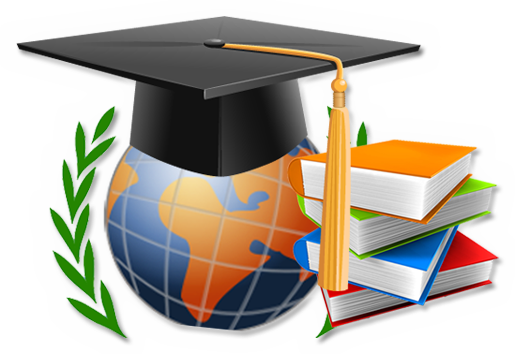 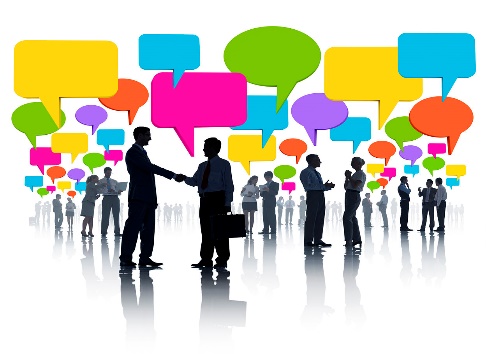 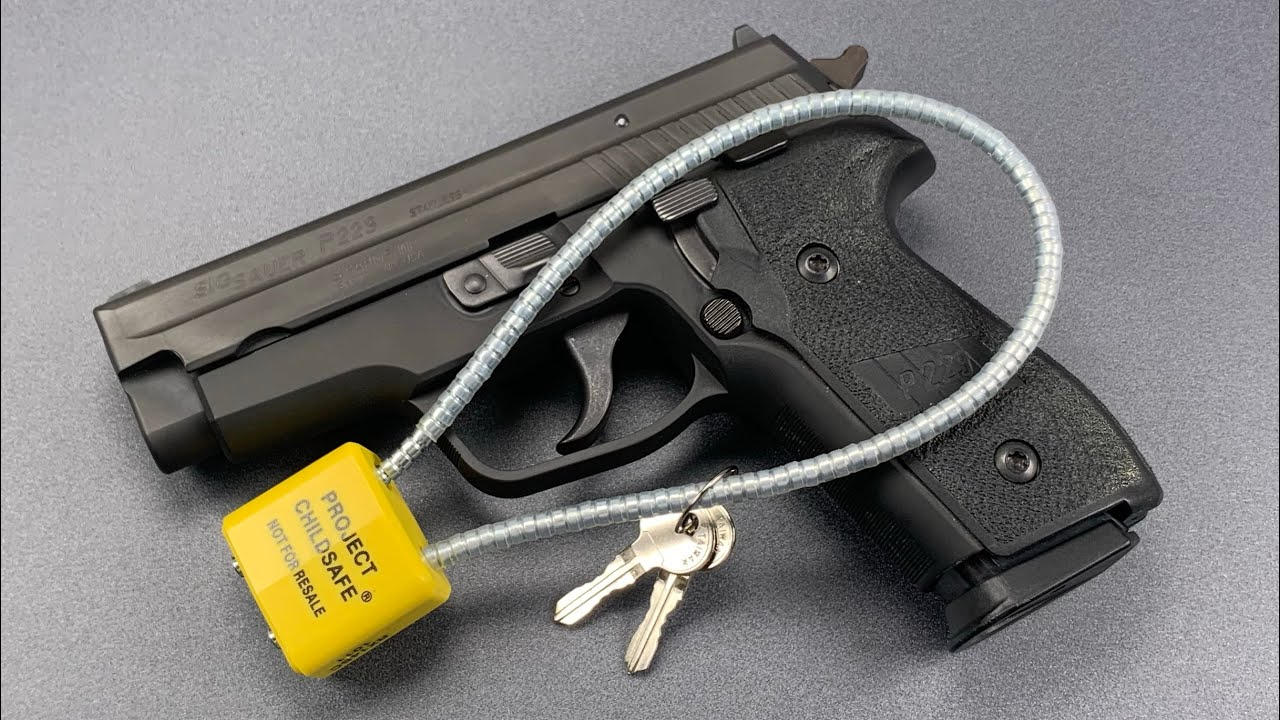 Education 

- Facts and data           - Safe storage                   - Safety Campaigns
Dissemination 

Coalition members serve as liaison between their networks and the coalition
Intervention 

- Gunlock distribution       - Easy-to-access resources                   - Safety Campaigns              - Education
Coalition Successes
Logo development
Press Release
Safety Campaign
People are talking!
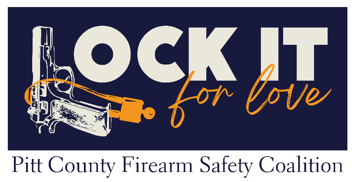 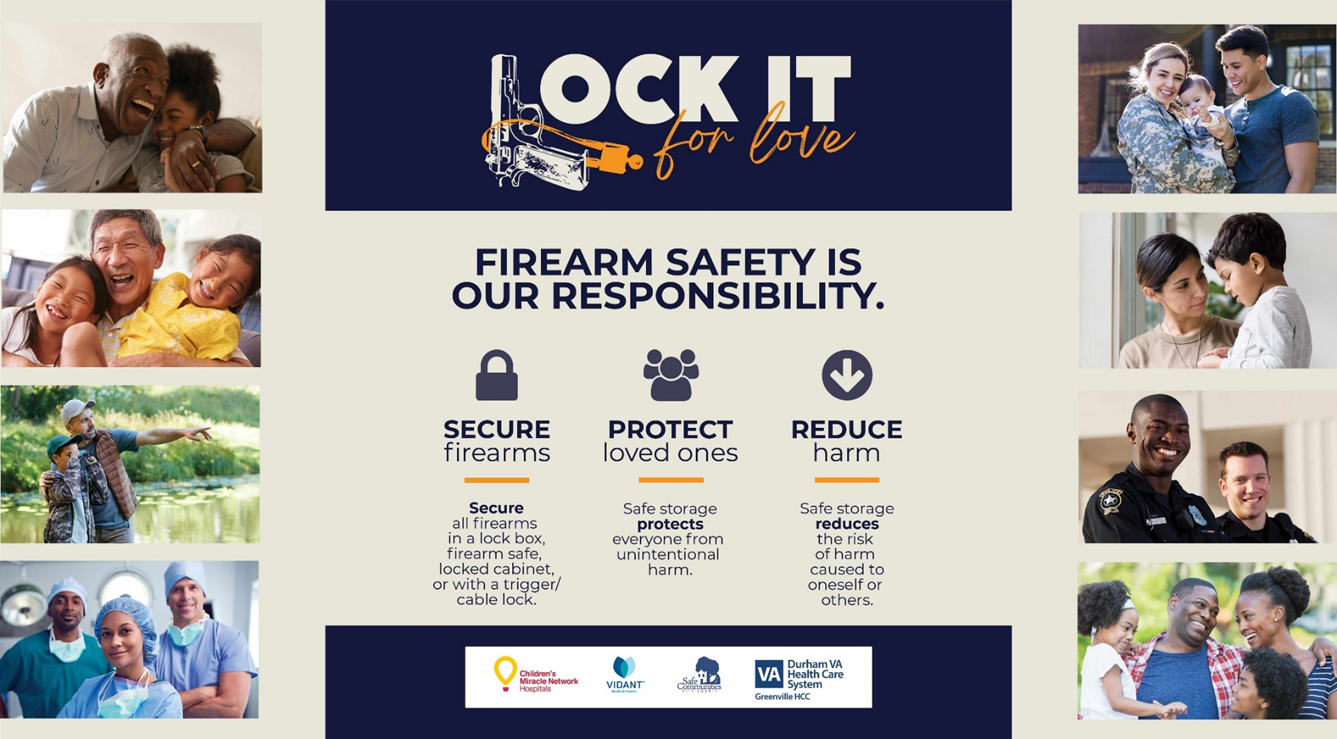 [Speaker Notes: Press release and media coverage in partnership with Greenville PD and Veterans Administration
Campaign at the Greenville Mall that included banners, and clings on doors, tables and mirrors, with over 400,000 impressions
Banners up at two pediatrician offices, and these offices now distributing firearm safety materials and gun locks]
Get Started!
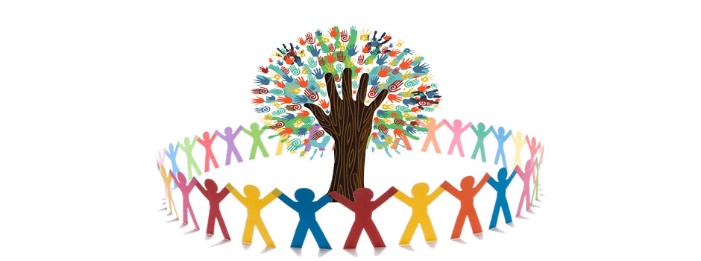 Know YOUR Community
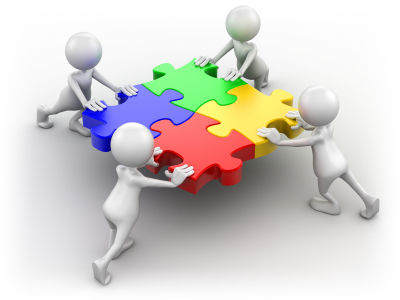 Partnerships Are Key
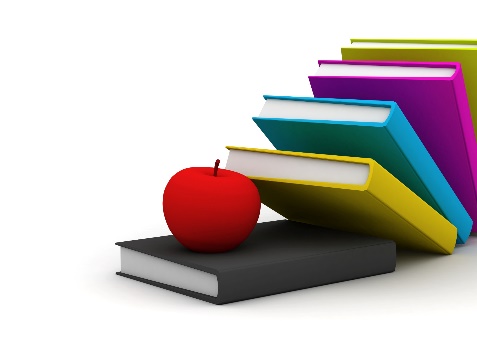 Know YOUR Resources
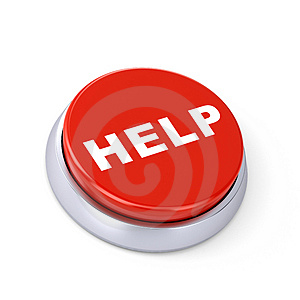 Ask For Help!                                                                           Sue Anne Pilgreen, ECIPP at VMC   sfipps@vidanthealth.com
[Speaker Notes: Know your community – Is it a hunting community?
Partnerships are huge
Resources
Ask for help]
Resources
Durham County Gun Safety Team
https://www.dcopublichealth.org/services/health-education/health-promotion-and-wellness/gun-safety-program

NCDHHS Injury and Violence Prevention Branch (guide for starting a gun safety team)
https://www.injuryfreenc.ncdhhs.gov/safestorage/

North Carolina Violent Death Reporting System 
https://www.injuryfreenc.ncdhhs.gov

The ASK (Asking Saves Kids) Campaign
http://www.askingsaveskids.org

Project ChildSafe: National Shooting Sports Foundation (gunlocks and printable education)
http://projectchildsafe.org/safety/get-a-safety-kit

North Carolinians Against Gun Violence 
http://www.ncgv.org

Means Matters : Harvard T.H. Chan School of Public Health
https://www.hsph.harvard.edu/meansmatter

American Academy of Pediatrics (online safe storage module for pediatric providers)
https://shop.aap.org/safer-storing-firearms-prevents-harm/

American College of Surgeons (activities and printable brochures)
https://www.facs.org/quality-programs/trauma/advocacy/ipc/firearm-injury

Safe Kids Worldwide (printable education)
https://www.safekids.org/tip/gun-safety-tips

Local Veterans Administration (gunlocks and printable education)